Մասնավոր հատվածի դերը և առաքելությունը կոռուպցիայի դեմ պայքարում՝ Միջազգային իրավական գործիքների և չափանիշների համատեքստում
Հակակոռուպցիոն փորձագետ
Խաչիկ Հարությունյան
Բովանդակություն
1. Ներածություն-հպանցիկ անդրադարձ
2. Կարևորություն
3. Մասնավոր հատվածը և կոռուպցիոն 4+1 սխեմաները
4.Միջազգային իրավական դաշտ
Ա. ՄԱԿ-ի կոռուպցիայի դեմ կոնվենցիա
Բ. ԵԽ կոնվենցիաներ
5. ՏՀԶԿ Ստամբուլի հակակոռուպցիոն գործողությունների ծրագիր
6. ՄԱԿ գլոբալ քոմփակտ
7. Ինչ անել?
Ներածություն-հպանցիկ անդրադարձ
Կոռուպցիայի հրեշ
2001թ
Կարևորություն
Բիզնեսները որոնք աշխատում են օրինավորությամբ և հետևում են հակակոռուպցիոն իրավական պահանջներին շահում են բիզնես վարելու ծախսերի մեջ. Համաշխարհային մակարդակում բիզնեսի կոռումպացվածությունը բիզնես վարելու ծախսերն ավելացնում է 10%-ով (International Chamber of Commerce, World Economic Forum, UN Global Compact, TI-S:2012)
1% կաշառքը 3%-ով նվազեցնում է կորպորատիվ աճը-կազմակերպության աճը (Ֆիսման և Սվենսոն 2007թ.)
ԿարևորությունԲիզնես և կոռուպցիա հիմնական միֆ
Միֆ-կոռուպցիայի միջոցով հեշտացվում է բյուրոկրատական քաշքշուկներն և ավելի դյուրին է դառնում բիզնես օպերացիաները

	“Իրականությանը չի համապատասխանում որ կաշառքը նվազեցնում է 	ադմինիստրատիվ քաշքշուկներ: այն կազմակերպությունները որոնք 	այդպես են վարվում ավելի շատ ժամանակ են ծախսում իրենց մենեջմենթի 	կողմից բանակցելու համար և կապիտալ ծախսերն ավելի շատ են կազմում 	(Կաուֆման և Վեյ 1999թ.)”
ԿարևորությունՄարտավարական
Նվազեցնում է ներդրումներ ձեռք բերելու հնարավորությունները (Combating corruption: A private sector approach. CIPE.2011)
Ազդում է աշխատակազմի նորարարական մոտեցումների վրա: ստեղծում է մտքի վակում (Combating corruption: A private sector approach. CIPE.2011)
Ազդում է բարոյականության վրա (The costs of corruption. Principal author Sadika Hameed. Contributing author Jeremiah Magpile. CSIS. 2014)
Վնասում է հեղինակությանը (Why business should care about fighting corruption. Eric Gutierrez. 2011)
Մասնավոր հատվածը և կոռուպցիոն 5 սխեմաները
Միջազգային իրավական դաշտ
ՄԱԿ-ի կոռուպցիայի դեմ կոնվենցիայի 12-րդ հոդված (1)
“Յուրաքանչյուր Մասնակից պետություն, իր ներքին օրենսդրության հիմնարար սկզբունքներին համապատասխան, պետք է միջոցներ ձեռնարկի մասնավոր հատվածում կոռուպցիայի կանխարգելման, մասնավոր հատվածում հաշվապահական հաշվառման ստանդարտների և աուդիտի ուժեղացման և, համապատասխան դեպքերում, այդպիսի միջոցների չպահպանման համար արդյունավետ, համաչափ և զսպող ներգործություն ունեցող քաղաքացիաիրավական, վարչական կամ քրեական պատժամիջոցների սահմանման ուղղությամբ։”
Միջազգային իրավական դաշտ
ա) իրավապահ մարմինների և համապատասխան մասնավոր կազմակերպությունների միջև համագործակցության խրախուսումը.
բ) համապատասխան մասնավոր կազմակերպությունների աշխատանքում բարեխղճության ապահովման համար նախատեսված ստանդարտների և ընթացակարգերի մշակման խրախուսումը, ներառյալ ձեռնարկատերերի և բոլոր համապատասխան մասնագիտությունների ներկայացուցիչների կողմից գործունեության բարեխիղճ և պատշաճ իրականացման համար վարքագծի կանոնագրքերը և շահերի բախումների առաջացման կանխարգելումը, ինչպես նաև առևտրային ձեռնարկությունների միջև և նրանց ու պետության միջև պայմանագրային հարաբերություններում բարեխիղճ առևտրային պրակտիկայի օգտագործման խրախուսման համար.
գ) մասնավոր կազմակերպությունների գործունեության թափանցիկության խրախուսումը, ներառյալ, համապատասխան դեպքերում, այն իրավաբանական և ֆիզիկական անձանց նույնականացման միջոցները, որոնք մասնակից են կորպորատիվ կազմակերպությունների ստեղծմանը և դրանց ղեկավարմանը.
դ) մասնավոր կազմակերպությունների գործունեությունը կարգավորող ընթացակարգերի չարաշահումների կանխարգելումը, ներառյալ այն ընթացակարգերը, որոնք վերաբերում են առևտրային գործունեություն իրականացնելու համար պետական մարմինների կողմից տրամադրվող օժանդակություններին և լիցենզիաներին.
ե) շահերի բախումների առաջացման կանխարգելումը` համապատասխան դեպքերում և խելամիտ ժամկետով նախկին պաշտոնատար անձանց մասնագիտական գործունեության նկատմամբ կամ մասնավոր հատվածում պաշտոնատար անձանց աշխատանքի նկատմամբ սահմանափակումներ դնելու միջոցով՝ նրանց պաշտոնաթող լինելուց կամ կենսաթոշակի անցնելուց հետո, երբ այդպիսի գործունեությունը կամ աշխատանքը ուղղակիորեն կապված է այնպիսի գործառույթների հետ, որոնք այդպիսի պաշտոնատար անձինք կատարել են իրենց պաշտոնում գտնվելու ժամանակաշրջանում, կամ որոնք վերահսկվել են նրանց կողմից.
զ) ապահովումը, որ մասնավոր կազմակերպությունները, իրենց կառուցվածքը և մեծությունը հաշվի առնելով, ունենան ներքին աուդիտորական վերահսկողության բավարար մեխանիզմներ՝ կոռուպցիոն դեպքերի կանխարգելման և բացահայտման գործում օգնություն ցույց տալու համար, և որպեսզի այդպիսի մասնավոր կազմակերպությունների հաշիվները և պահանջվող ֆինանսական տեղեկագրերը ենթակա լինեն աուդիտի և հավաստագրման ընթացակարգերի:
Միջազգային իրավական դաշտ
Թարգմանված
Համագործակցության խրախուսում՝ մասնավոր և իրավապահների միջև
Ստանդարտների և ընթացակարգերի մշակման խրախուսումը՝ մասնավորի աշխատանքում բարեխղճության ապահովման համար
Գործունեության թափանցիկության խրախուսում (հիմնադիրիների ինքնություն-beneficial ownership)
Գործունեությունը կարգավորող ընթացակարգերի չարաշահումների կանխարգելումը (օրինակ լիցենզիաներ)
Շահերի բախումների առաջացման կանխարգելումը (revolving door)
Ներքին աուդիտորական վերահսկողության բավարար մեխանիզմների առկայություն (կախված կազմակերպության մեծությունից)
Հաշիվները և պահանջվող ֆինանսական տեղեկագրերը ենթակա լինեն աուդիտի և հավաստագրման ընթացակարգերի (միայն խոշոր կազմակերպությունները)
Միջազգային իրավական դաշտ
12 (4) հարկերից չազատվեն ծախսերը որոնք վերաբերվում են կաշառելուն օտարերկրյա, ազգային և միջազգային պաշտոնատար անձանց
Քրեականացումը
Հոդված 21 (active and passive bribery)
Հոդված 22 (embezzlement in the private sector-գույքի հափշտակությունը)
Հոդված 18 (փողերի լվացում)

ԽՆԴՒՐ՝ Իրավաբանական անձանց պատասխանատվություն (հոդված 26)
Միջազգային իրավական դաշտԵԽ կոռուպցիայի մասին քրեական իրավունքի կոնվենցիա
Հոդված 7-Մասնավոր հատվածում ակտիվ կաշառակերություն
Հոդված 8-Մասնավոր հատվածում պասիվ կաշառակերություն
Հոդված 13-Կոռուպցիոն հանցագործություններից ստացված եկամուտների ավելացումը
“Յուրաքանչյուր Կողմ պետք է ընդունի այնպիսի օրենսդրական և այլ միջոցներ, որոնք անհրաժեշտ են, իր ներպետական իրավունքին համապատասխան, քրեական կամ այլ պատժամիջոցների ենթակա դարձնելու համար 2-12-րդ հոդվածներում նշված հանցագործությունները կատարելու, թաքցնելու կամ քողարկելու նպատակներով դիտավորությամբ կատարած հետևյալ գործողությունները կամ անգործությունը` այնքանով, որքանով Կողմը հայտարարություն կամ վերապահում չի արել.
	ա) կեղծ կամ թերի տեղեկություններ պարունակող ապրանքագիր կամ որևէ հաշվապահական 	փաստաթուղթ կամ գրանցամատյան կազմելը կամ օգտագործելը.
	բ) ապօրինաբար վճարման գրանցում կատարել թույլ տալը:”
Հոդված 18-Իրավաբանական անձանց պատասխանատվություն (mandatory)

“Յուրաքանչյուր Կողմ պետք է ընդունի այնպիսի օրենսդրական և այլ միջոցներ, որոնք անհրաժեշտ են` ապահովելու համար, որ իրավաբանական անձինք պատասխանատվություն կրեն սույն Կոնվենցիայով նախատեսված ակտիվ կաշառակերության, ազդեցությունը չարաշահելու և փողերի լվացման հանցագործությունների համար…”
Միջազգային իրավական դաշտԵԽ կոռուպցիայի մասին քաղաքացիական իրավունքի կոնվենցիա
Հոդված 5-պետության պատասխանատվությունը
“Յուրաքանչյուր Կողմ իր ներքին օրենսդրությամբ պետք է նախատեսի համապատասխան ընթացակարգեր, որոնք թույլ կտան պետական պաշտոնյաների` իրենց գործառույթների իրականացման ժամանակ կատարած կոռուպցիոն գործողությունից վնաս կրած անձանց փոխհատուցում պահանջել պետությունից, իսկ եթե Կողմը պետություն չէ՝ այդ Կողմի համապատասխան մարմիններից;”
Հոդված 11-ապացույցներ ձեռք բերելը
“Յուրաքանչյուր Կողմ իր ներքին օրենսդրությամբ պետք է նախատեսի կոռուպցիոն գործողության հետևանքով ծագած քաղաքացիական գործով ապացույցներ ձեռք բերելու արդյունավետ ընթացակարգեր:”
ՏՀԶԿ Ստամբուլի գործողությունների ծրագիր
ՏՀԶԿ 2014թ. Հայաստանի վերաբերյալ մոնիտորինգային զեկույց
“ …կառավարությունը չի զարգացրել երխոսություն մասնավոր հատվածի հետ կոռուպցիայի կանխարգելման և բիզնեսի բարեխղճությունը խրախուսելու համար”
Նոր առաջարկություն 23
Գնահատել կոռուպցիոն ռիսկերը ներառելով մասնավորտ հատվածը
Պարզել բիզնեսի բարեխղճության համար միջոցները և ներառել դրանք հակակոռուպցիոն ռազմավարությունում կամ այլ վերաբերելի քաղաքական փաստաթղթում և ապահովել դրանց մոնիտորինգը՝ բիզնեսի ներկայացուցիչների հետ համագործակցությամբ
Ընդրգկեք բիզնես ներկայացուցիչները հակակոռուպցիոն մարմիններում ինչպես որ նախատեսված է հակակառուպցիոն ռազմավարությամբ
ՄԱԿ գլոբալ քոմփակտ
2000թ.
ՄԱԿ-ի ծրագիր միտված բիզնեսի կողմից կայուն և սոցիալական պատասխանատվության քաղաքականությունների իրականացմանը
Հիմնված է 10 սկզբունքների վրա, որոնցից 10-րդը վերաբերվում է կոռուպցիային
Բիզնեսը պետք է պայքարի կոռուպցիայի բոլոր ձևերի դեմ ներառյալ շորթման և կաշառակերության:

Հայաստանից մասնակցում են ընդամենը 24 կազմակերպություն, որոնցից 1-ը ակադեմիական հաստատություն է իսկ 4-ը հիմնադրամ ընդհանուր թիվը շուրջ 13.000:
Ինչ անել?
ԹԻ Բիզնեսի օրինավորության գործիքակազմ.,6քայլ կոմբինացիա
1 Հանձնառություն հակակոռուպցիոն ծրագրին կազմակերպության բարձրագույն ղեկավարության կողմից
2. Գնահատել ներկայիս վիճակը և ռիսկերի միջավայրը
3. Պլանավորել հակակառուպցիոն ծրագիր
4. Գործել համաձայն պլանի
5. Մոնիտորինգի ենթարկել առաջխաղացումը
6. Զեկուցել ներքին և արտաքին լսարանին
Ինչ անել ելնելով Հայաստանի պայմաններից
Բարձրաձայն հանդես հակակոռուպցիոն հանձնառությամբ
Խոշոր կազմակերպության դեպքում ստեղծեք հատուկ հակակոռուպցիոն բաժին (Anti-corruption or Compliance department) իսկ այլոց դեպքում հրավիրեք հակակոռուպցիոն մասնագետ աշխատանքի
Միավորվեք այլ “չաղտոտված և հանձնառություն վերցրած” կազմակերպությունների հետ և ստեղծեք սերտիֆիկացնող հանձնաժողով
Ակտիվորեն ջատագովությամբ զբաղվեք
Շնորհակալություն
Չկա մեղավոր առանց ապագայի և սուրբ առանց անցյալի-Սուրբ Օգոստոս
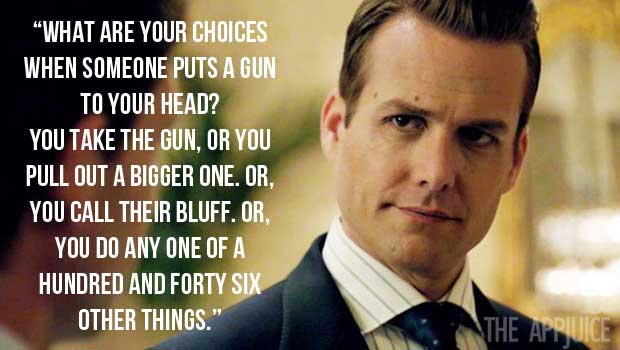